Menu – Karte Hohrückensteak/ Salat & Zopf		28.-200 gr.					 Pouletsteak/ Salat & Zopf			21.-180 gr.					 Schweinssteak/ Salat & Zopf		19.-200 gr. Hamburger/ Salat & Zopf			22.-Rind, Tomaten, Zwiebeln, Eisbergsalat / 150 gr. Veggieburger/ Salat & Zopf			22.-Cheese und Gemüse / 200 gr.	Bratwurst/ Salat & Zopf			16.-Gemischt Emmental / 180 gr. Salat & Zopf						14.-600 gr. Bratwurst & Zopf					  8.-Gemischt Emmental / 180 gr. Hamburger						10.-Rind, Tomaten, Zwiebeln, Eisbergsalat / 150 gr.			  Fleisch aus der Schweiz Diverse Saucen vorhanden Grill offen 18.30 – 20.00 Uhr
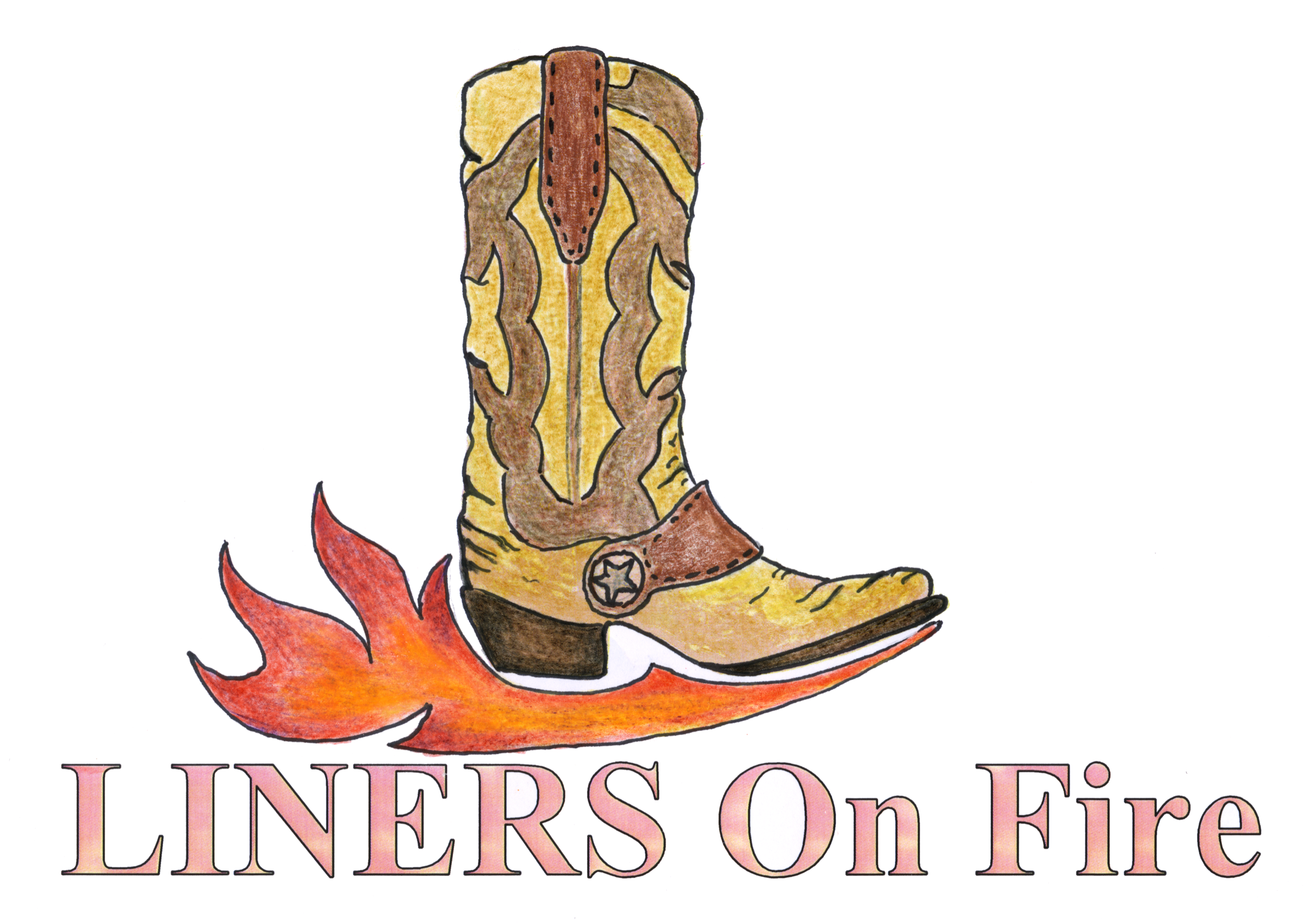